Муниципальное дошкольное образовательное бюджетное учреждение  «Детский сад комбинированного вида № 10»
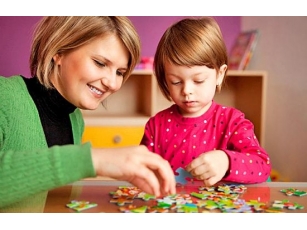 Поддержка детской инициативы при организации образовательной работы с детьми
Крылова Наталья Борисовна                            воспитатель

2014 г.
ФГОС ДО
Предметом    регулирования   в сфере  образования являются отношения:
Воспитатель – ребенок  
Родитель – ребенок 
Ребенок – ребенок
Воспитатель – родитель
Гуманистический характер взаимодействия между участниками образовательного процесса
  Уважение личности ребенка
Поддержка детской инициативы
Глубина и форма такой поддержки зависит от того, в каком состоянии находится ребенок
Настроение
Интеллектуальное развитие
Готовность к получению знаний
Триединая функция знаний
Знания должны нести информацию  ( о чем расскажу или что покажу?)
Знания должны вызывать чувства,  эмоции, ребенок выражает отношение к ним       (проявляет познавательный интерес. Задача  педагога - найти приемы для поддержания познавательного интереса).
Знания должны побуждать к дальнейшей деятельности ( дети продолжают заниматься тем, о чем узнали )
Способы поддержки детской инициативы в разных образовательных областях
Физическое развитие
Создание условий в физкультурном зале, на площадке, в группе

Использование разнообразных форм двигательной активности

Способствовать  стремлению к расширению двигательной самостоятельности

Обогащение детей знаниями и опытом деятельности
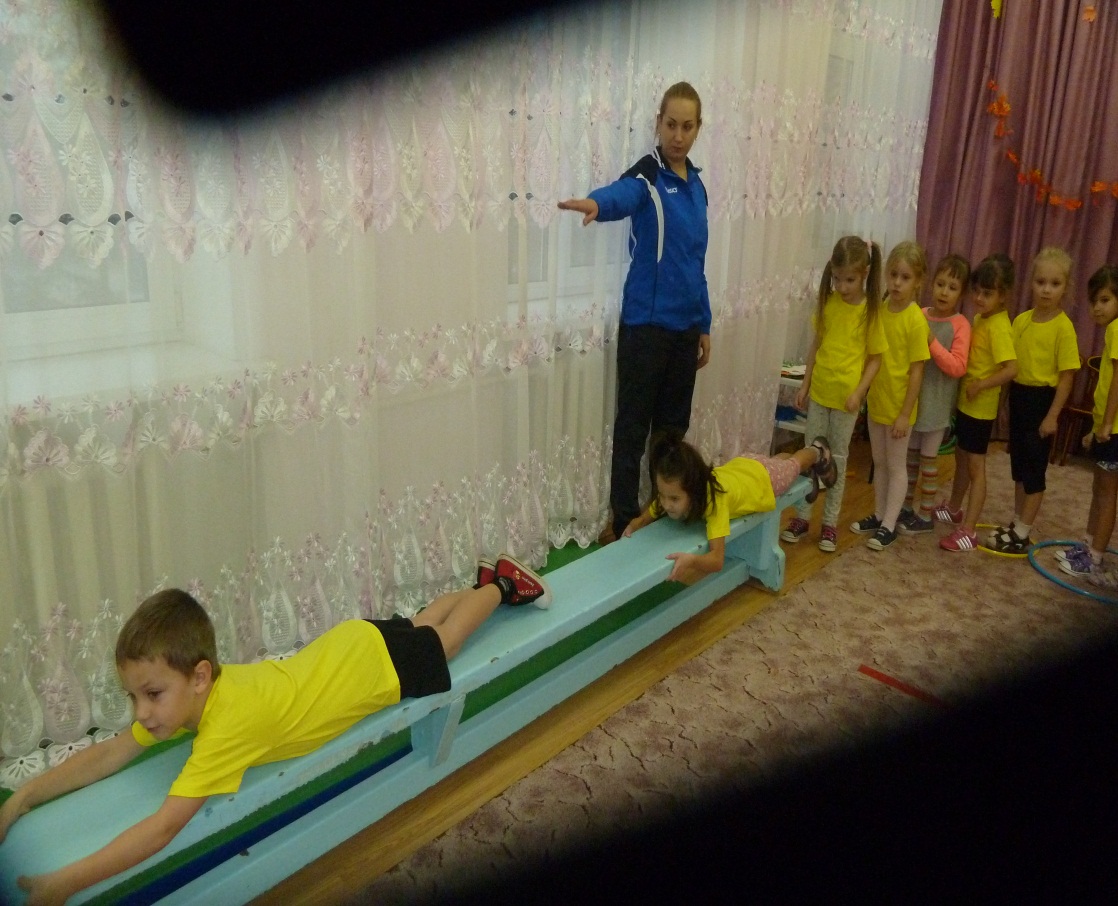 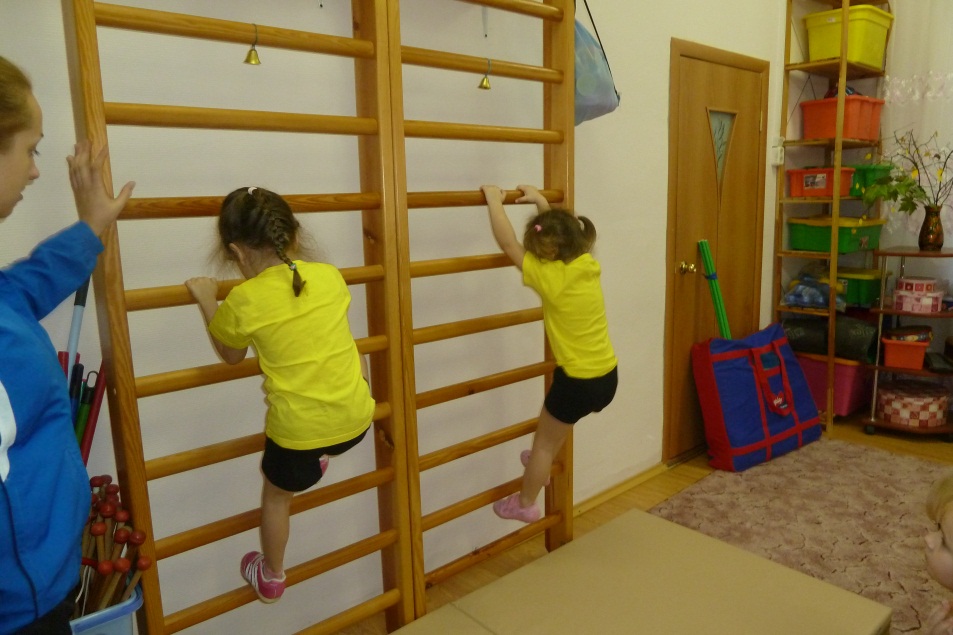 Познавательное развитие
Использование разнообразного дидактического наглядного материала, способствующего выполнению каждым ребенком действий с различными предметами.
Обеспечение использования собственных действий в познании различных количественных групп, дающих возможность накопления чувственного опыта.
Организация речевого общения детей, обеспечивающего самостоятельное  использование слов, обозначающих явления окружающей действительности.
Организация обучения детей, предполагающая использование детьми совместных действий в освоении различных понятий.
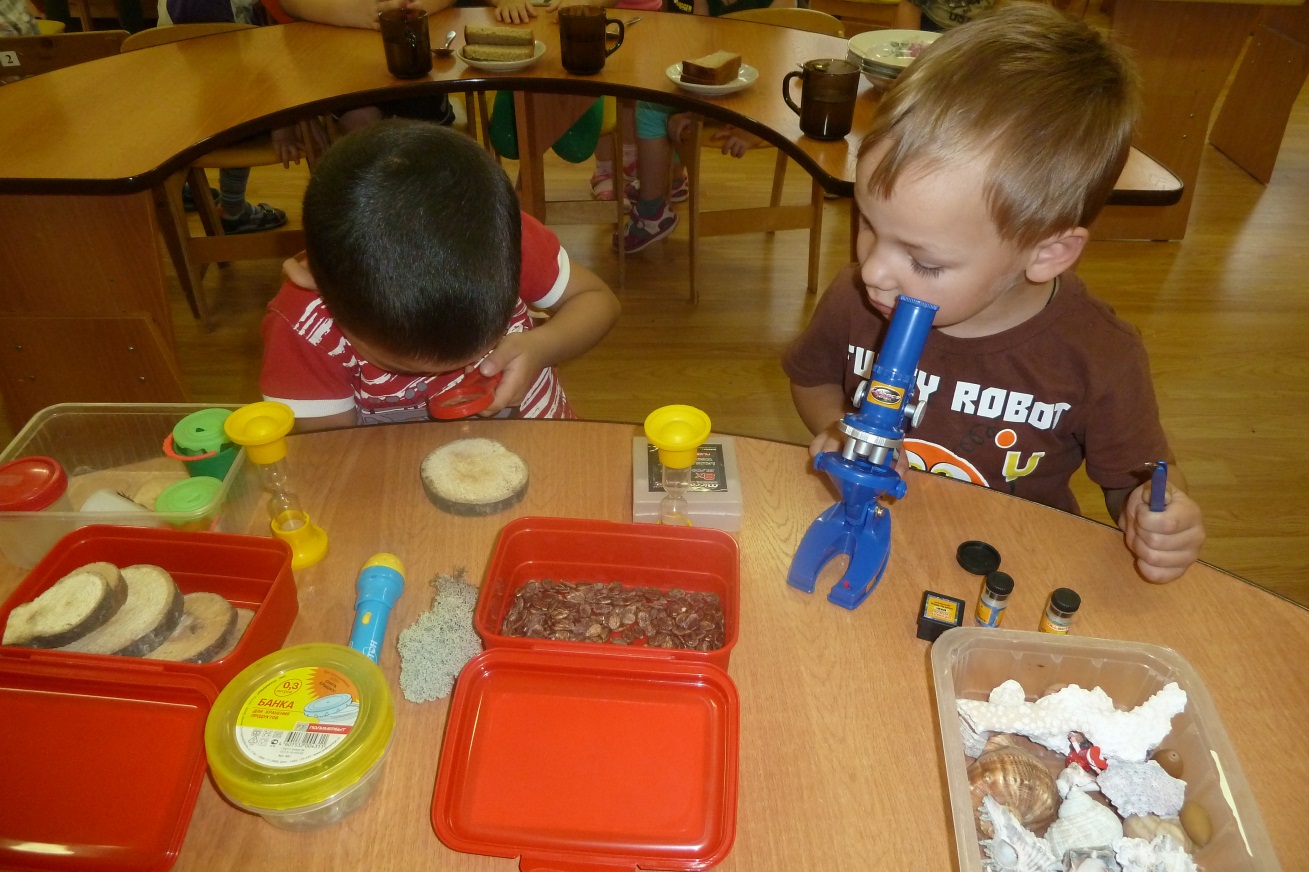 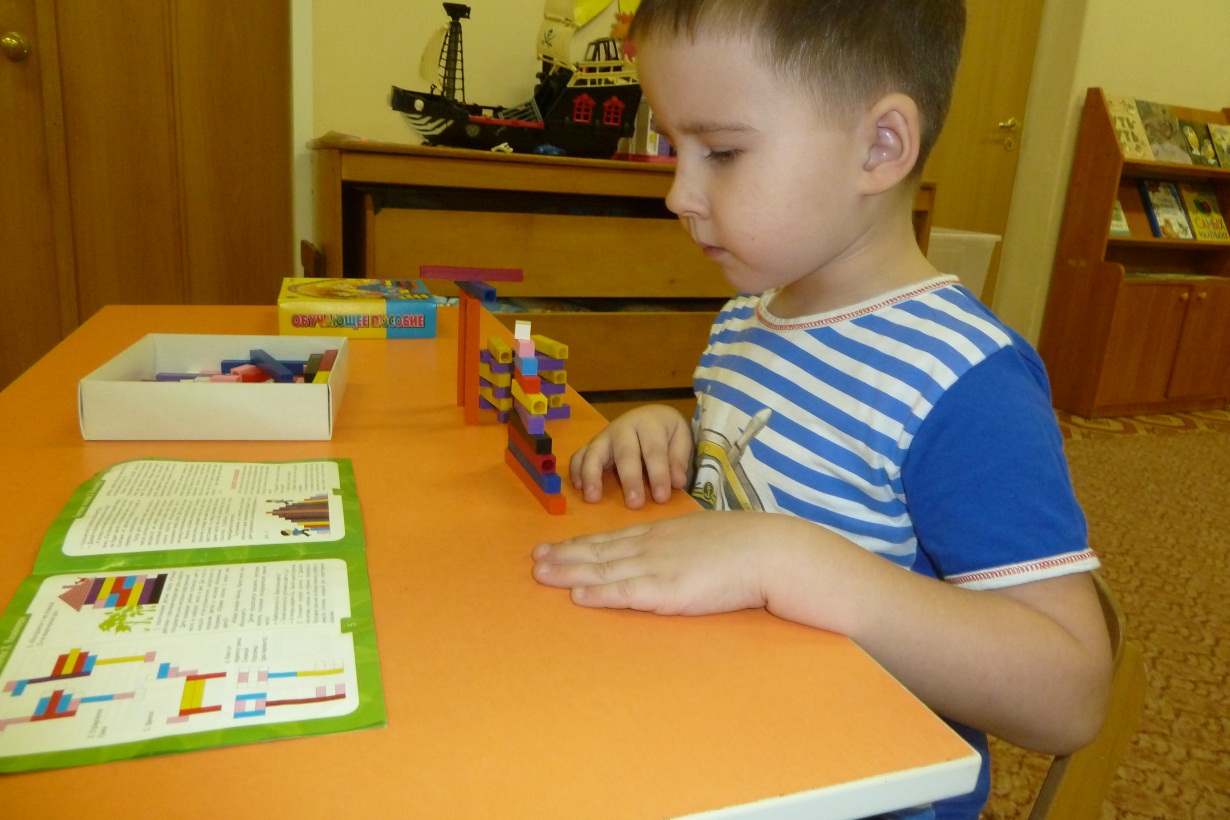 Речевое развитие
Ежедневное использование в работе с детьми дидактических речевых игр, загадок, пословиц, поговорок
Практиковать ежедневное чтение детям
Поощрять стремление ребенка делать собственные умозаключения, выслушивать все рассуждения

Поддержка стремления ребенка рассказать о личном опыте
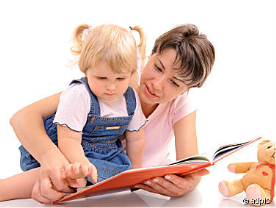 Социально-коммуникативное развитие
Передача игровой культуры ребенку
Активизация проблемного обучения взрослого с детьми
Предоставление свободы выбора игрового оборудования
Изучение и перенос семейного опыта различных видов игр в группу
Участие в играх детей по их приглашению в качестве партнера и участника
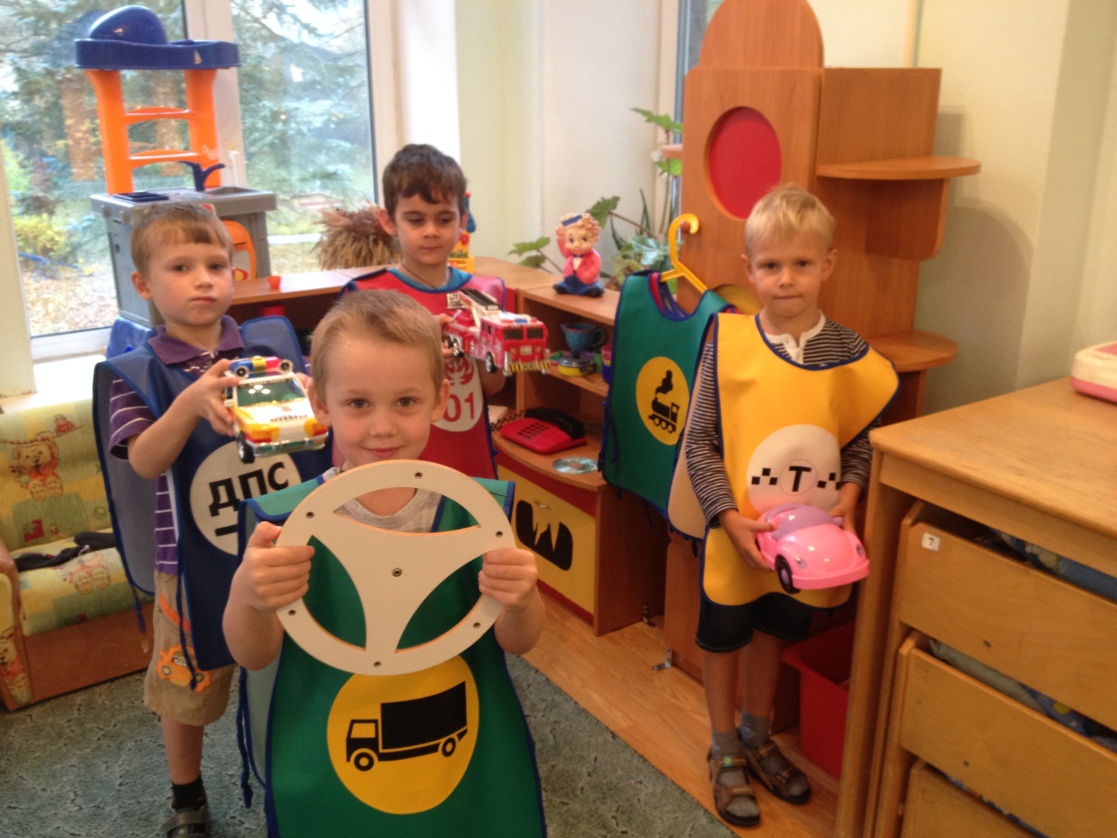 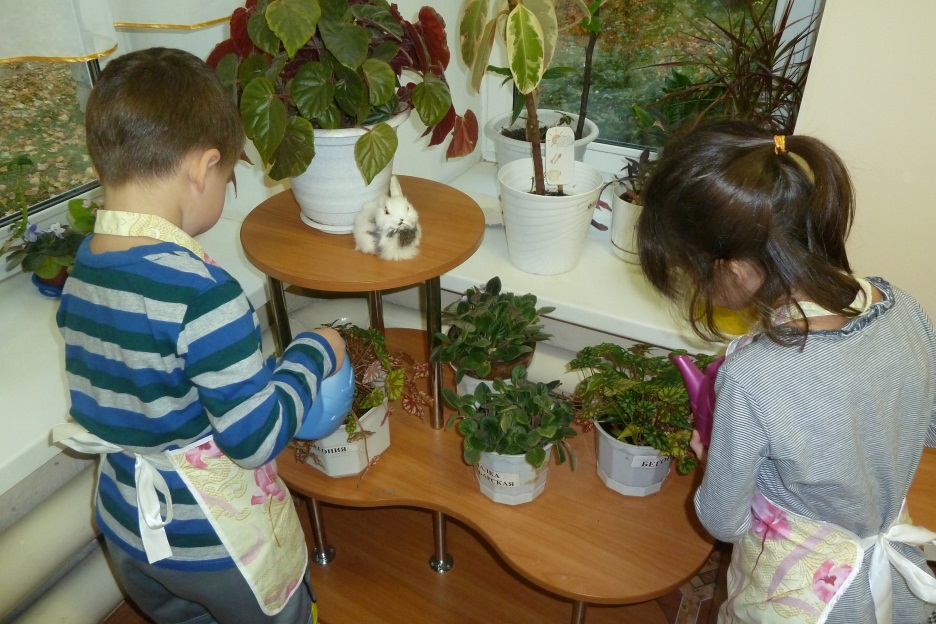 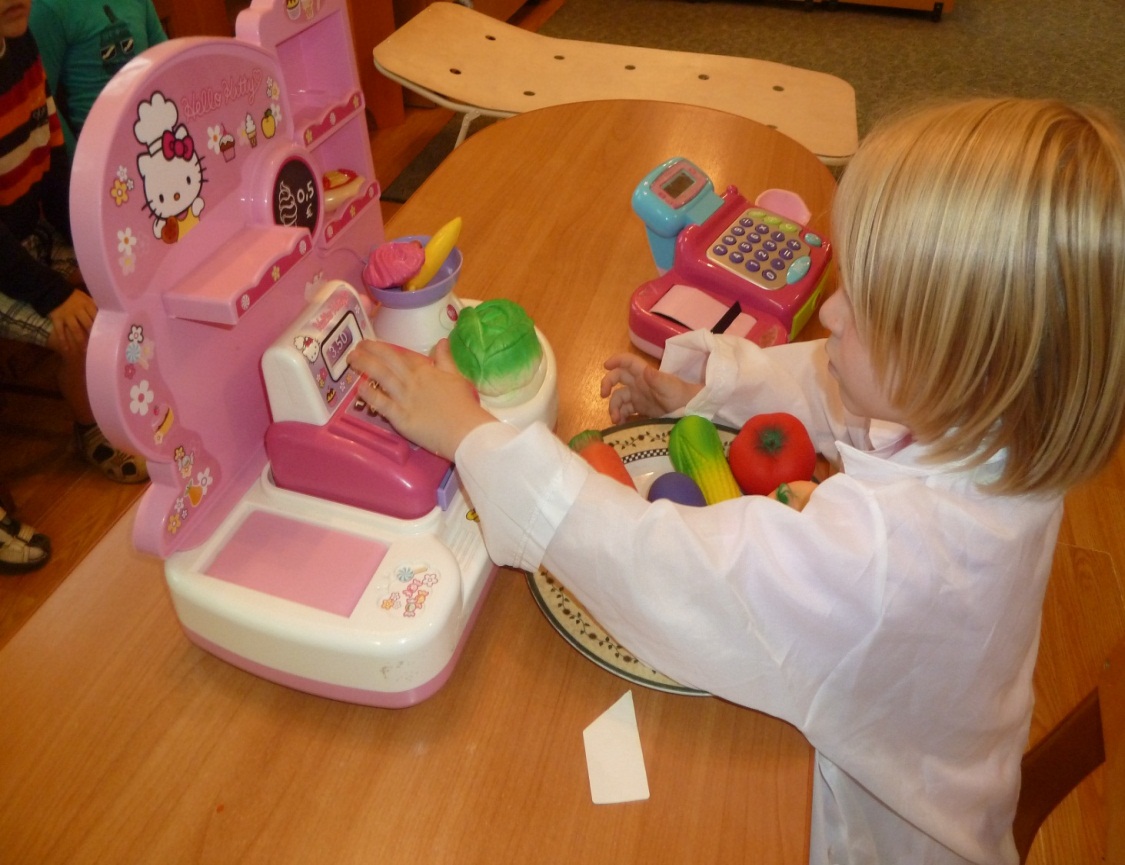 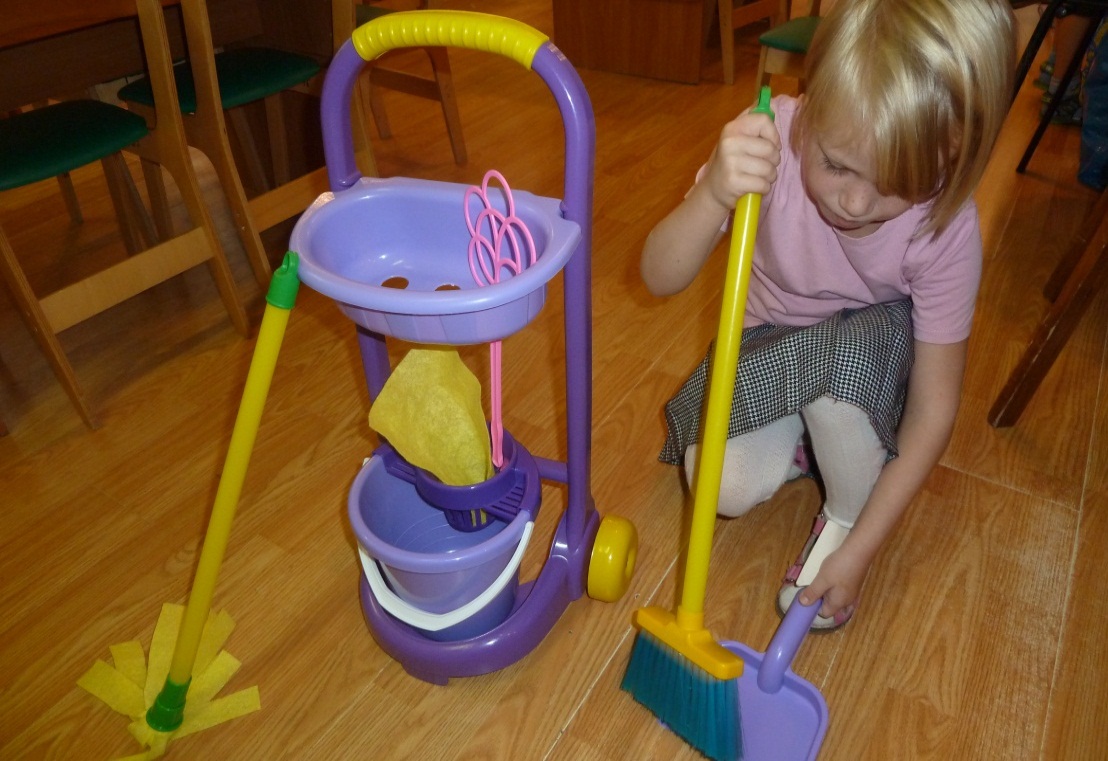 Художественно – эстетическое развитие
Содержать в открытом доступе изобразительные материалы

устраивать выставки, оформлять постоянные экспозиции

Организовывать концерты для выступлений детей
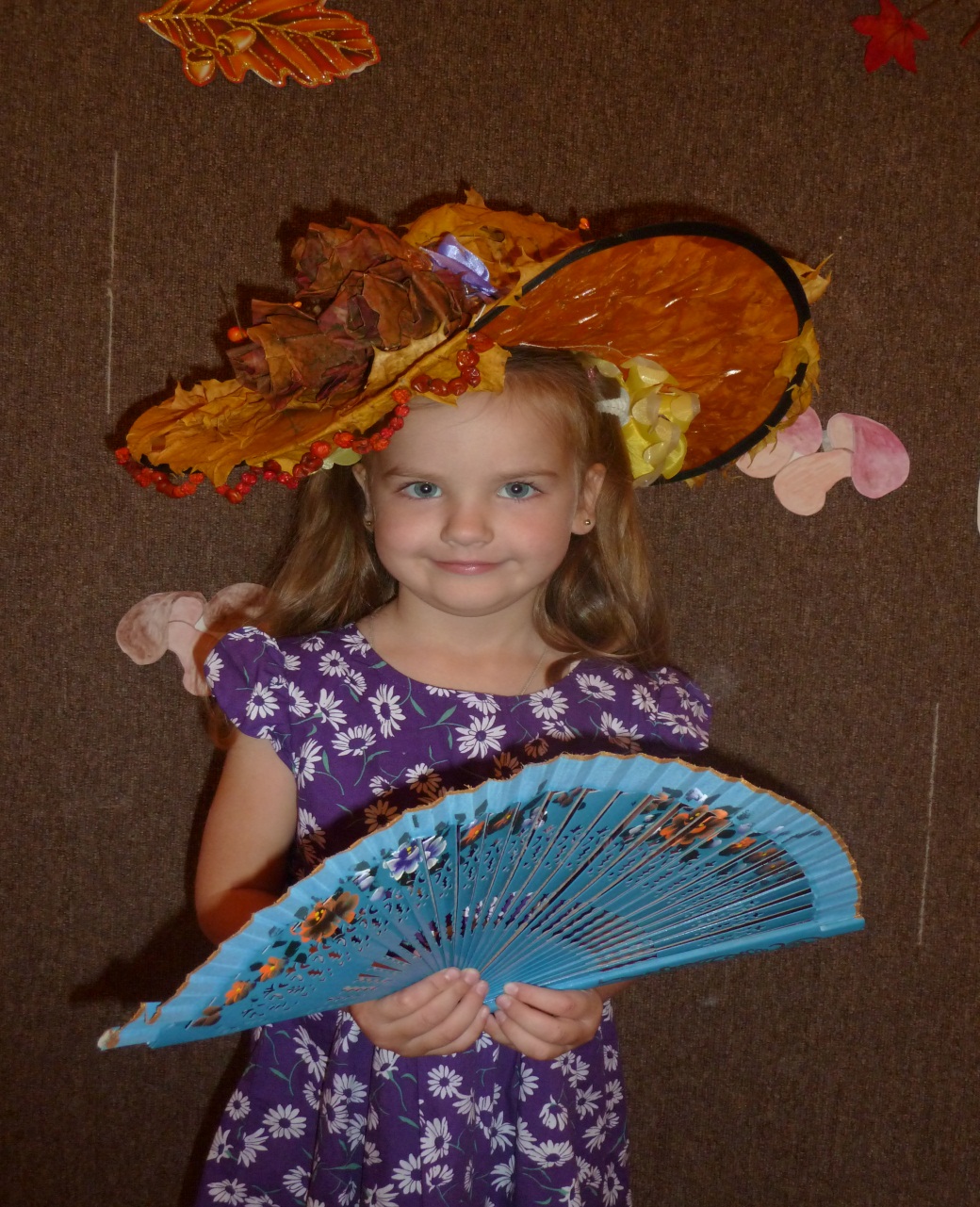 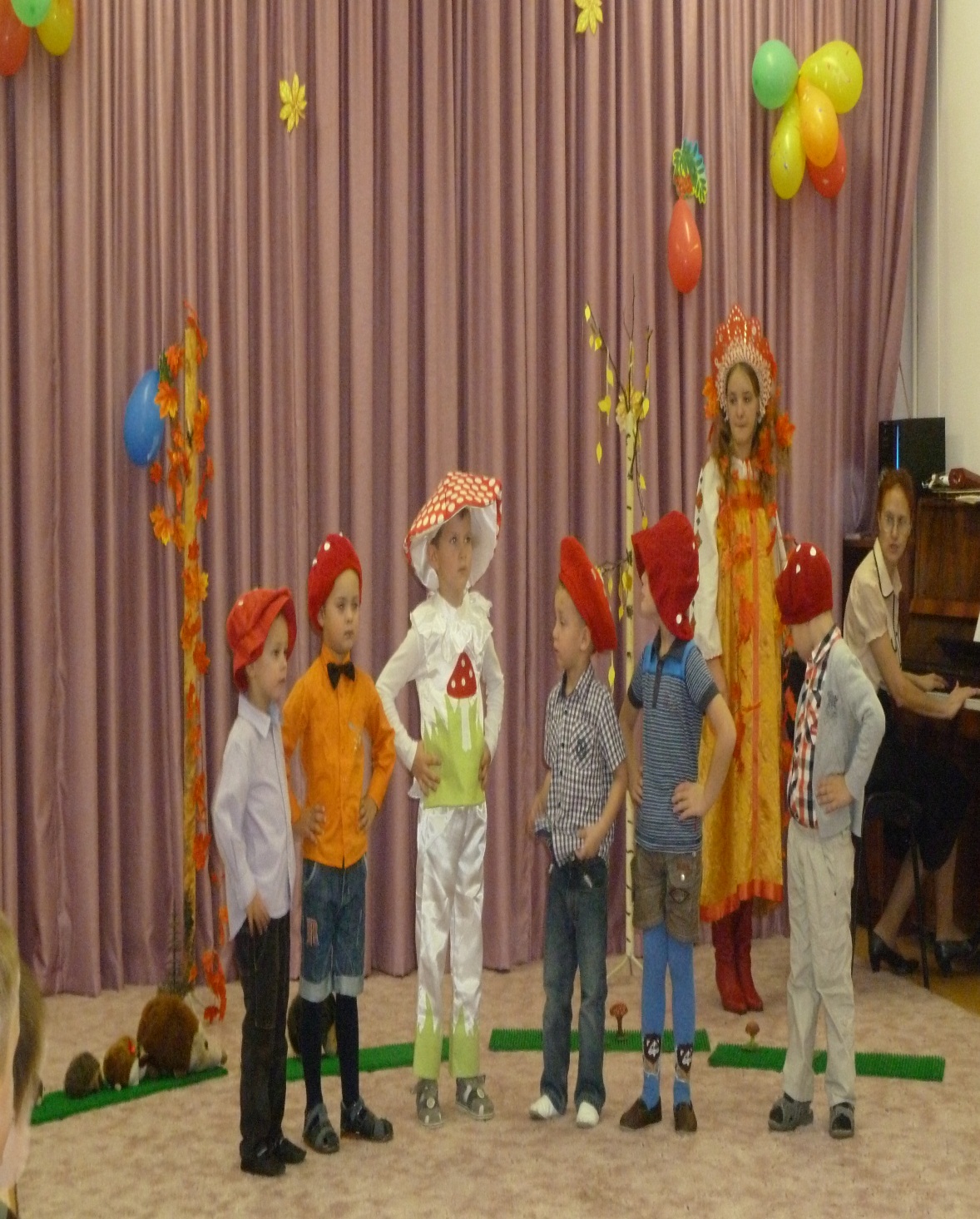 Именно такое многообразие приемов позволяет развивать познавательную активность и любознательность детей.
СПАСИБО ЗА ВНИМАНИЕ
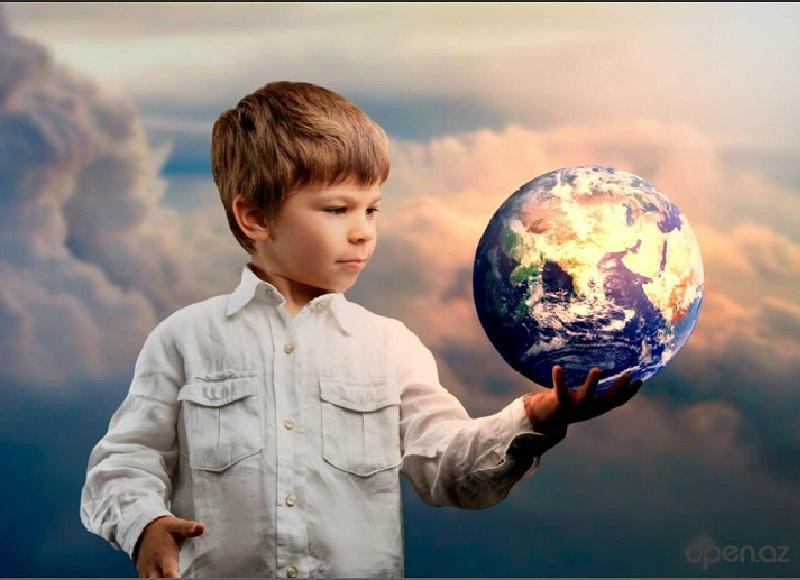